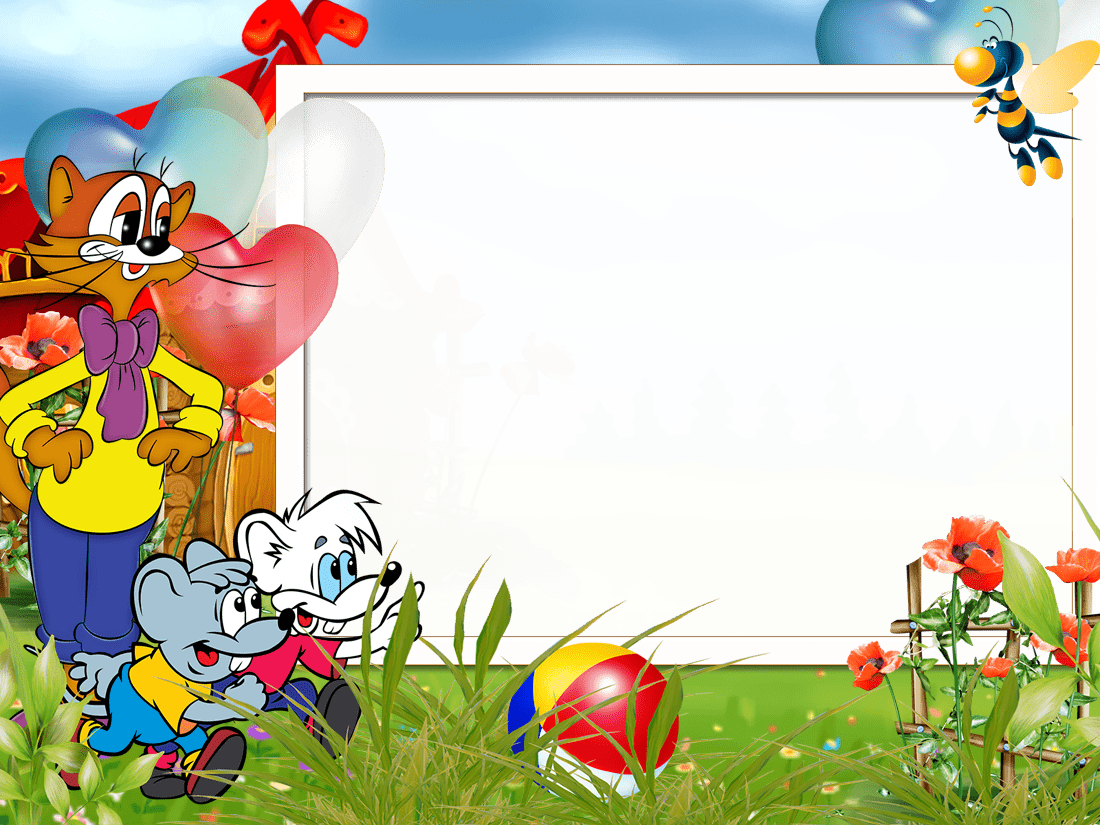 «Учись мириться и уступать или ребята, давайте жить дружно»
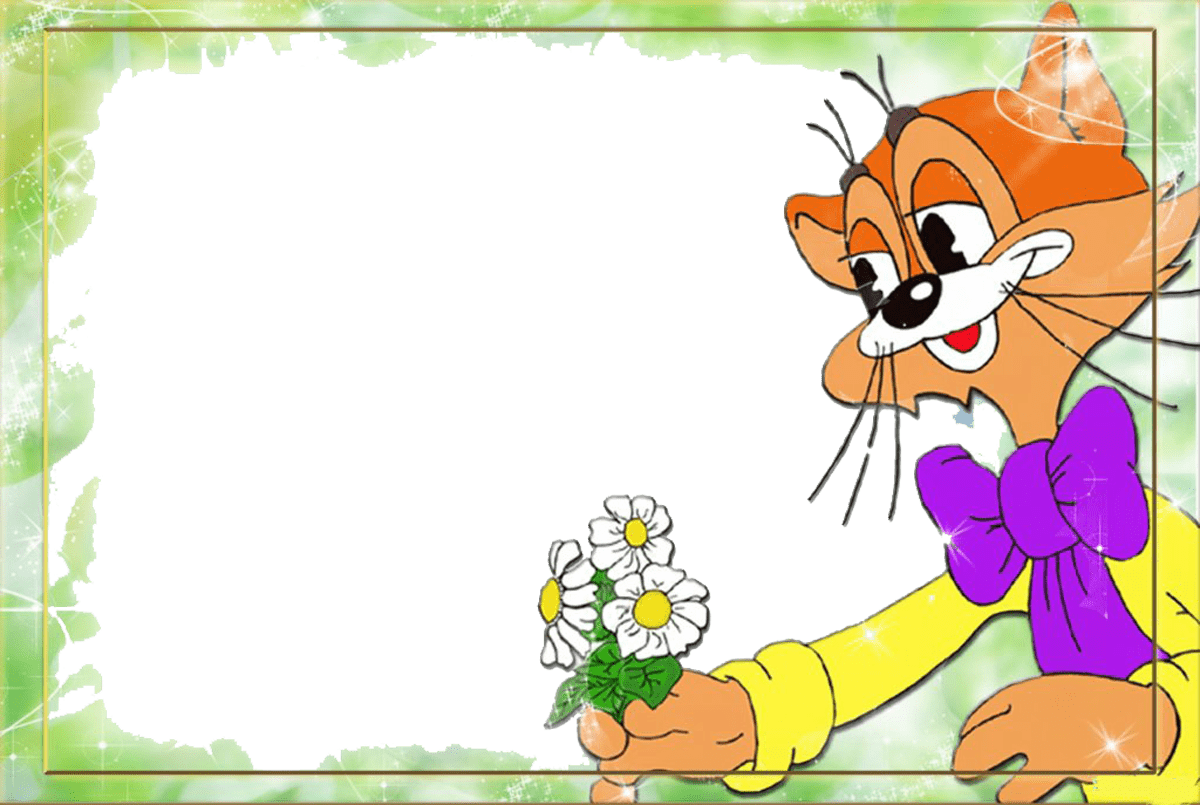 Дружит с солнцем ветерок,А роса – с травою.Дружит с бабочкой цветок,Дружим мы с тобою.Всё с друзьями пополамПоделить мы рады!Только ссориться друзьямНикогда не надо!
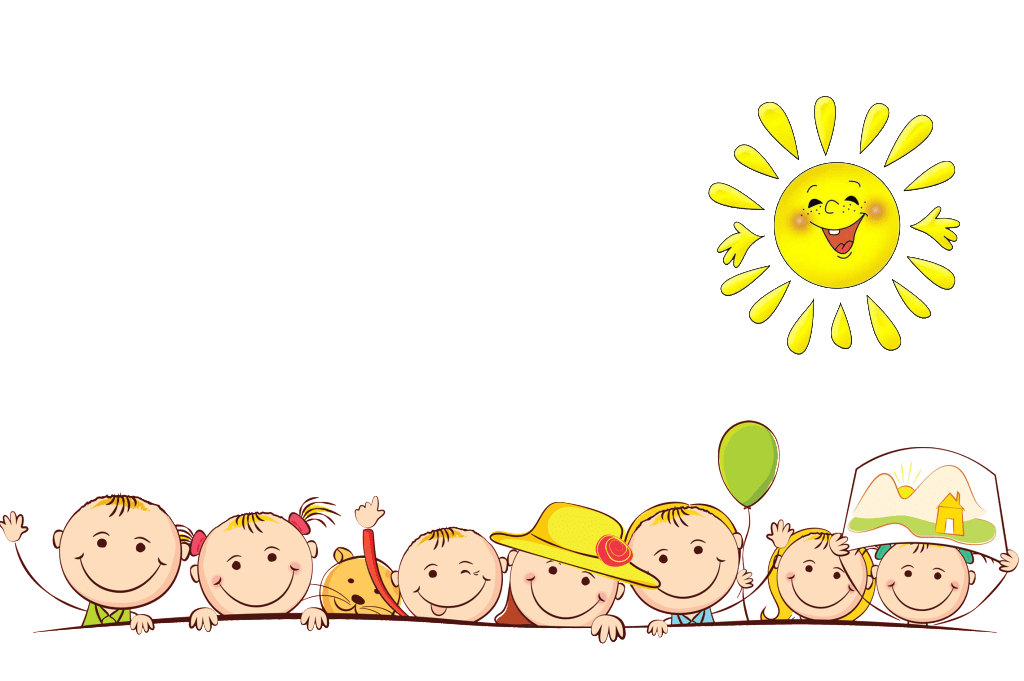 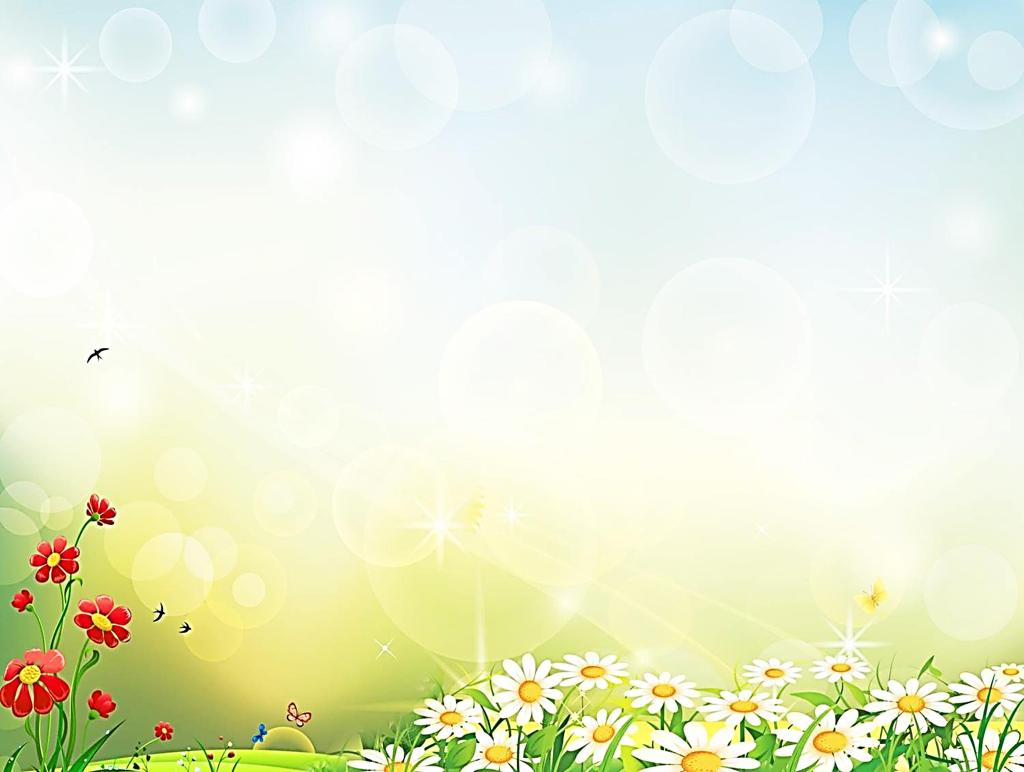 Если дружат между собой мальчики и девочки, взрослые – как их можно назвать?
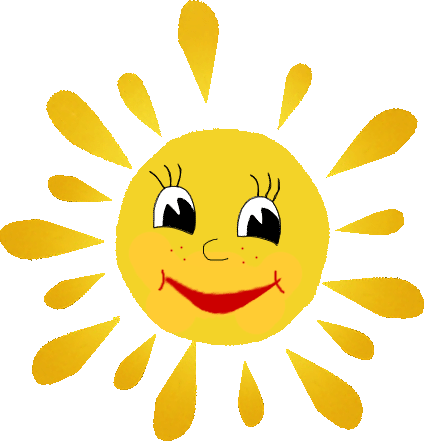 Друзья
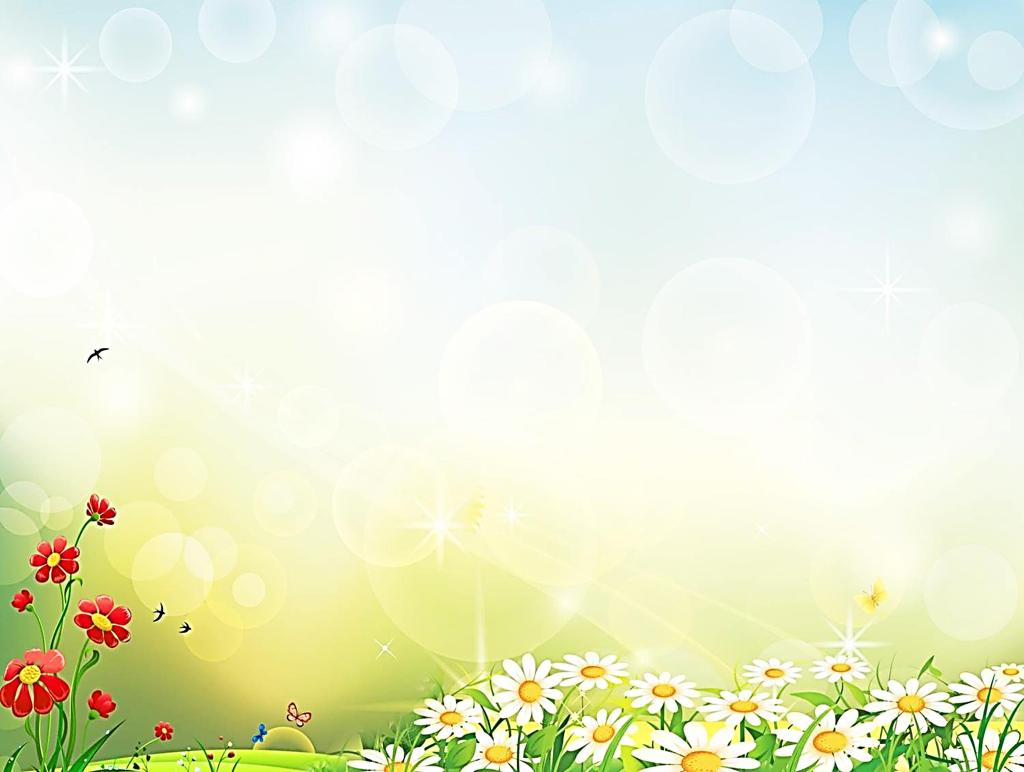 Ребята, а у Вас есть друзья?
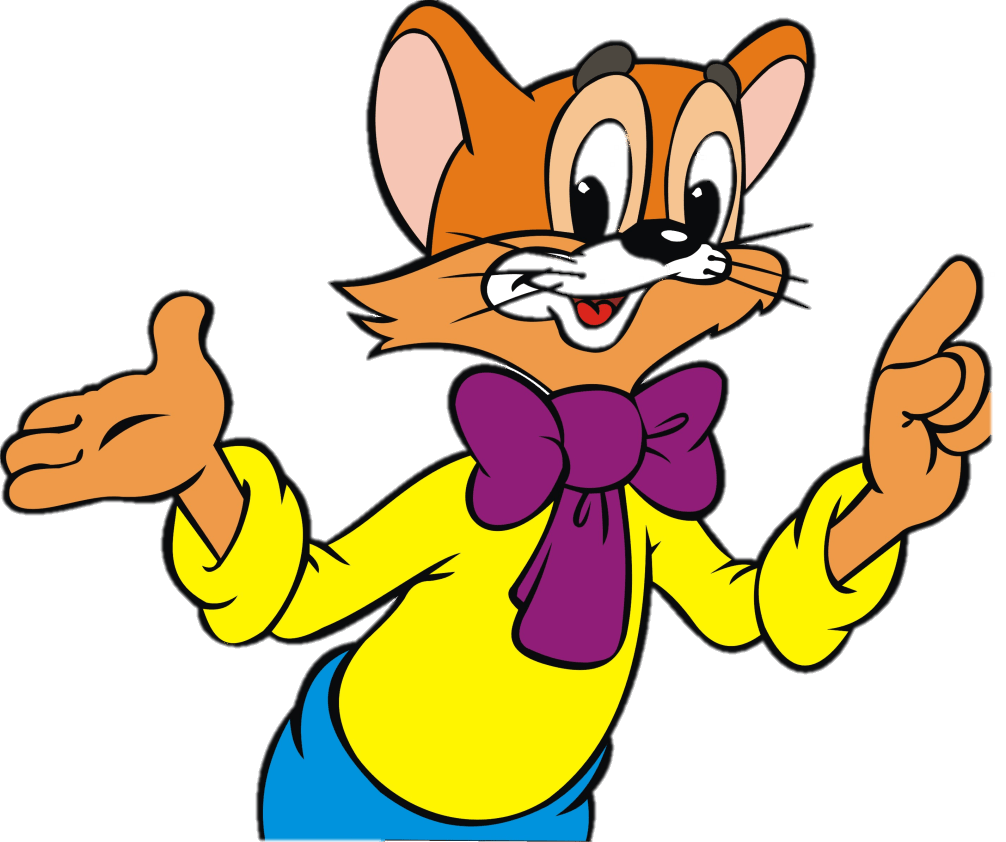 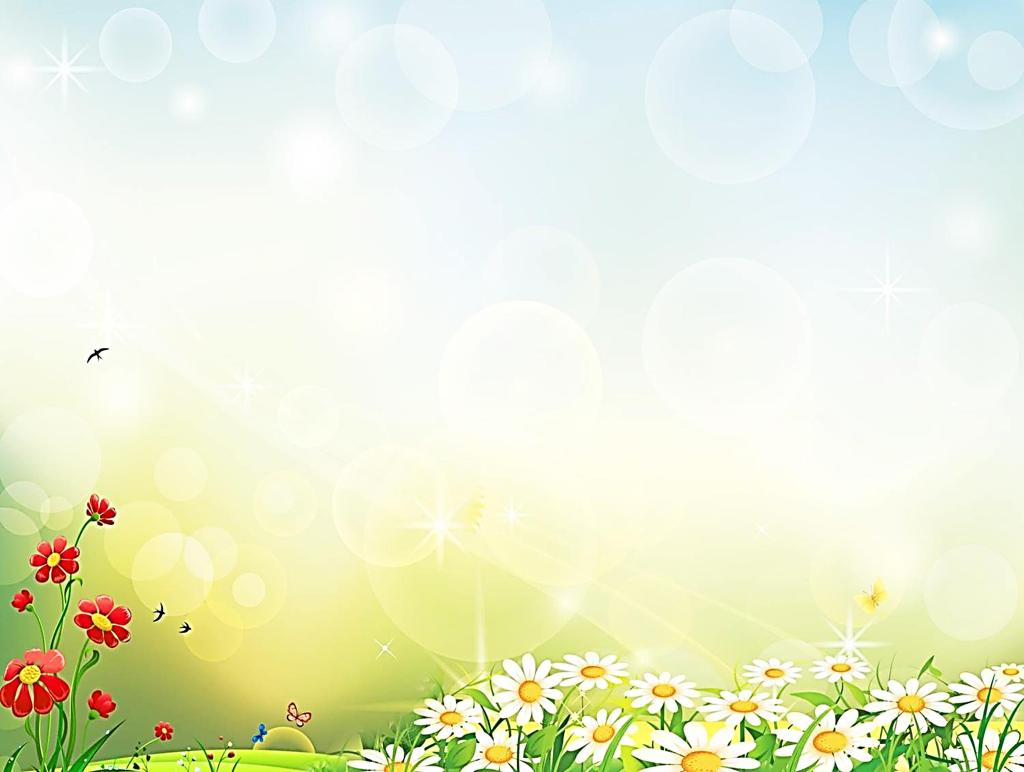 Как вы понимаете, что такое дружба?Дружба – это когда…
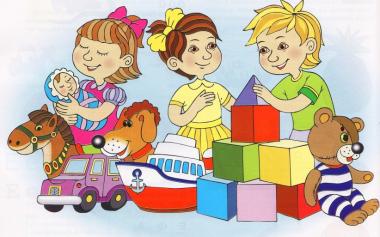 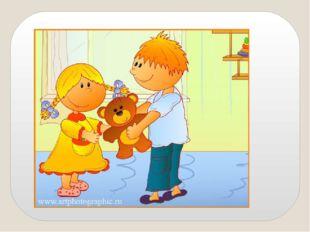 Вместе  играем
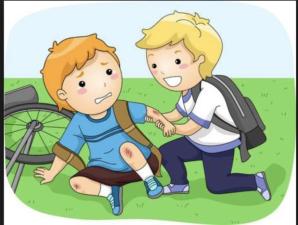 Делимся игрушками
Помогаем друг другу
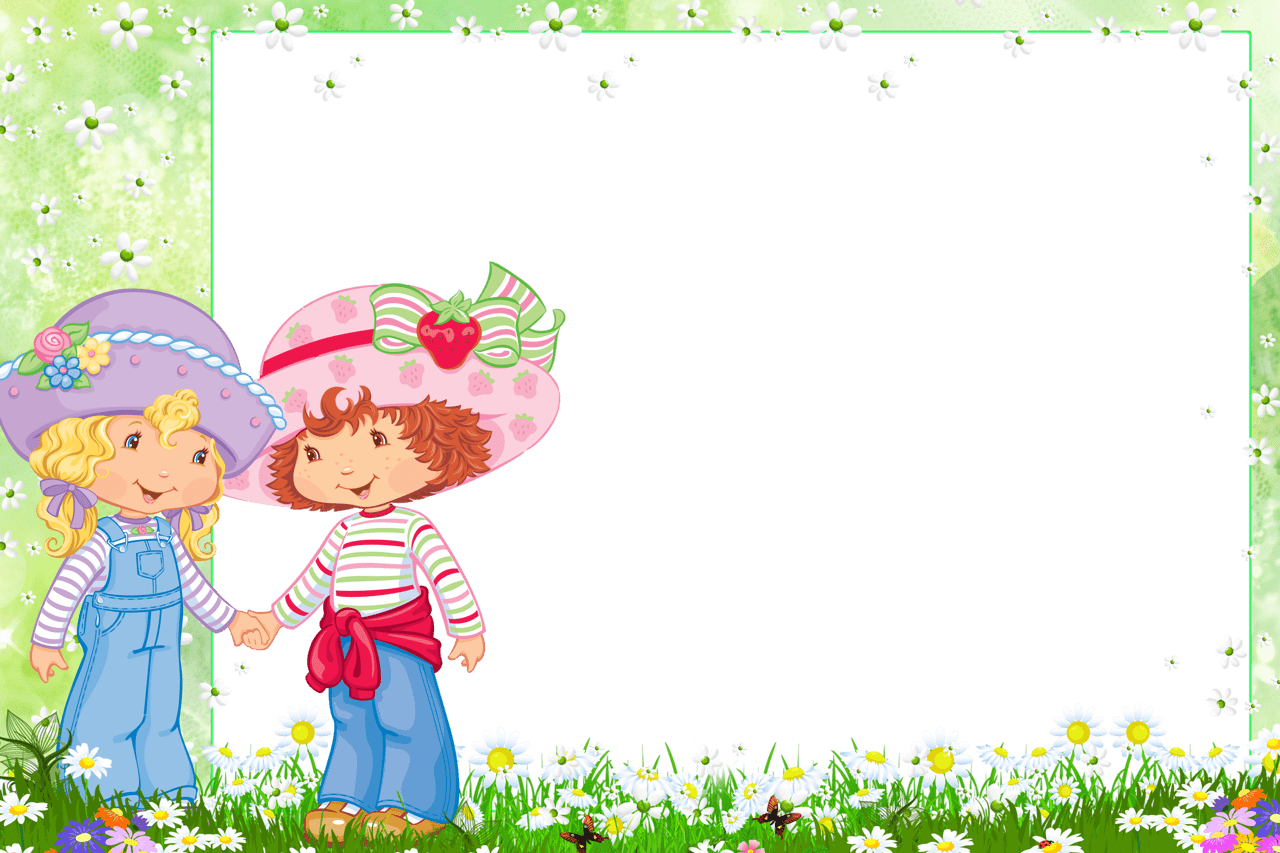 Кто в дружбу верит горячо,Кто рядом чувствует плечо –Тот никогда не упадёт,В любой беде не пропадёт.А если и споткнётся вдруг,То встать ему поможет друг.Всегда ему надёжный другВ беде протянет руку.
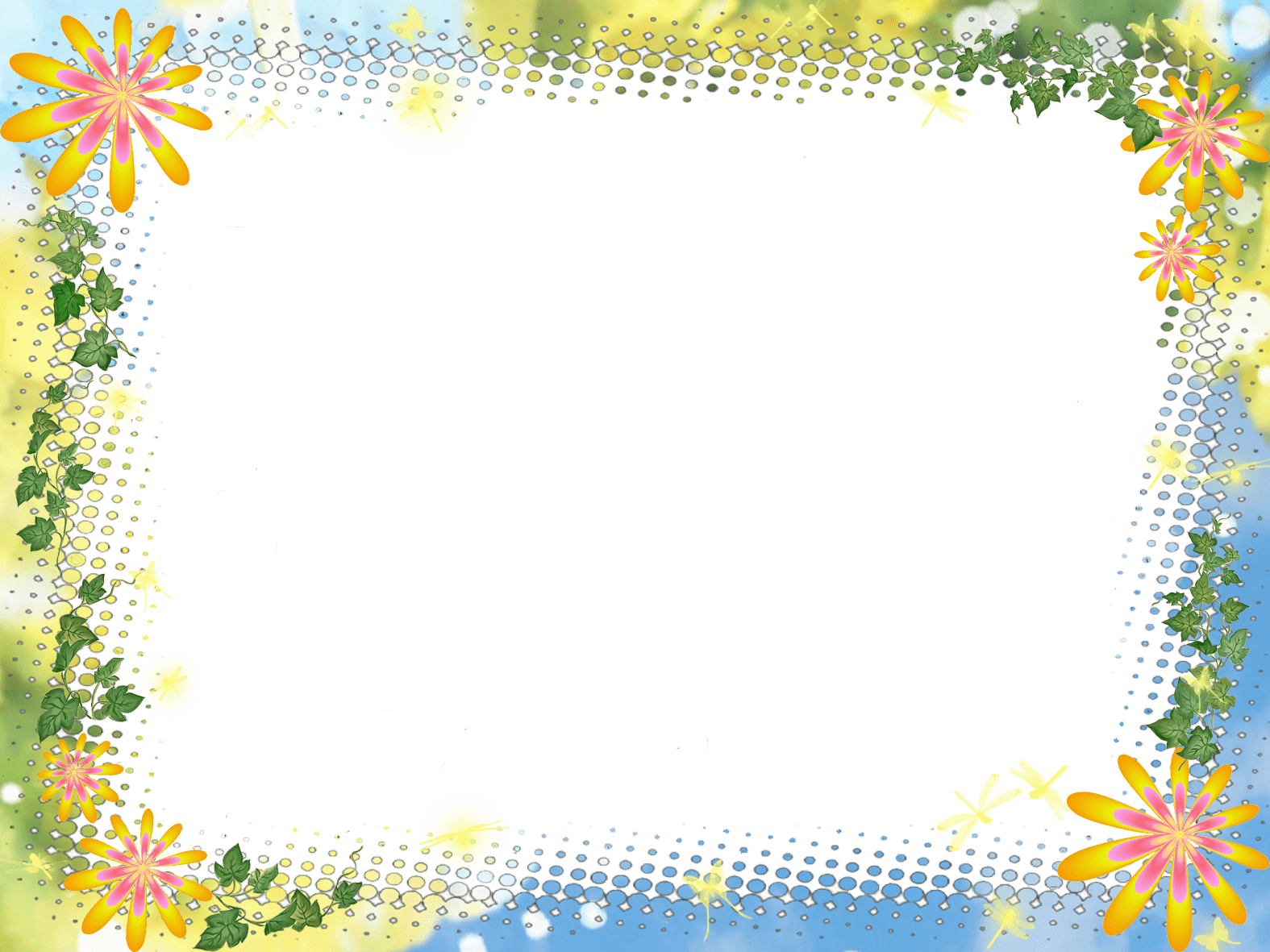 Ребята, на какой картинке друзья поступают правильно?
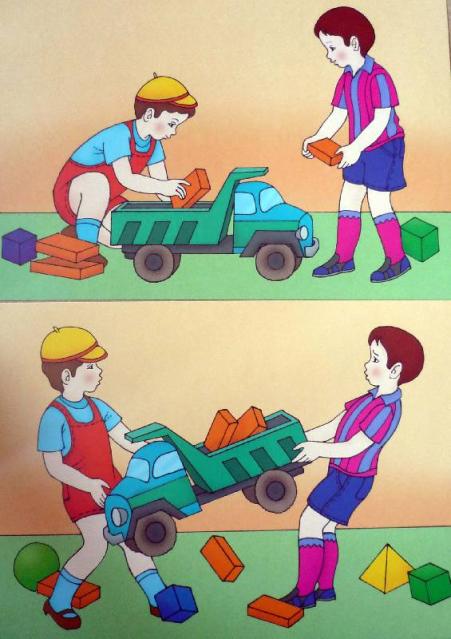 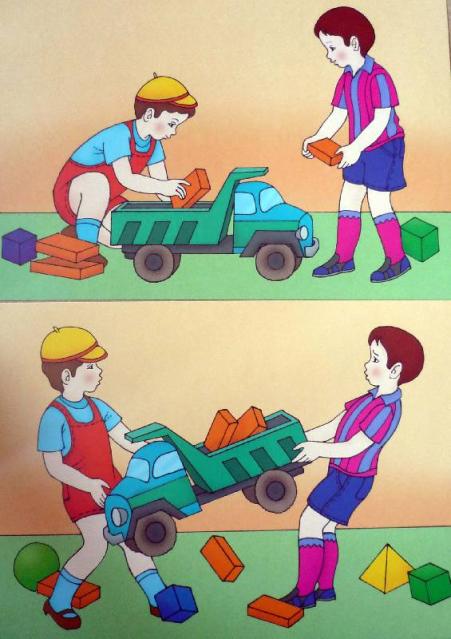 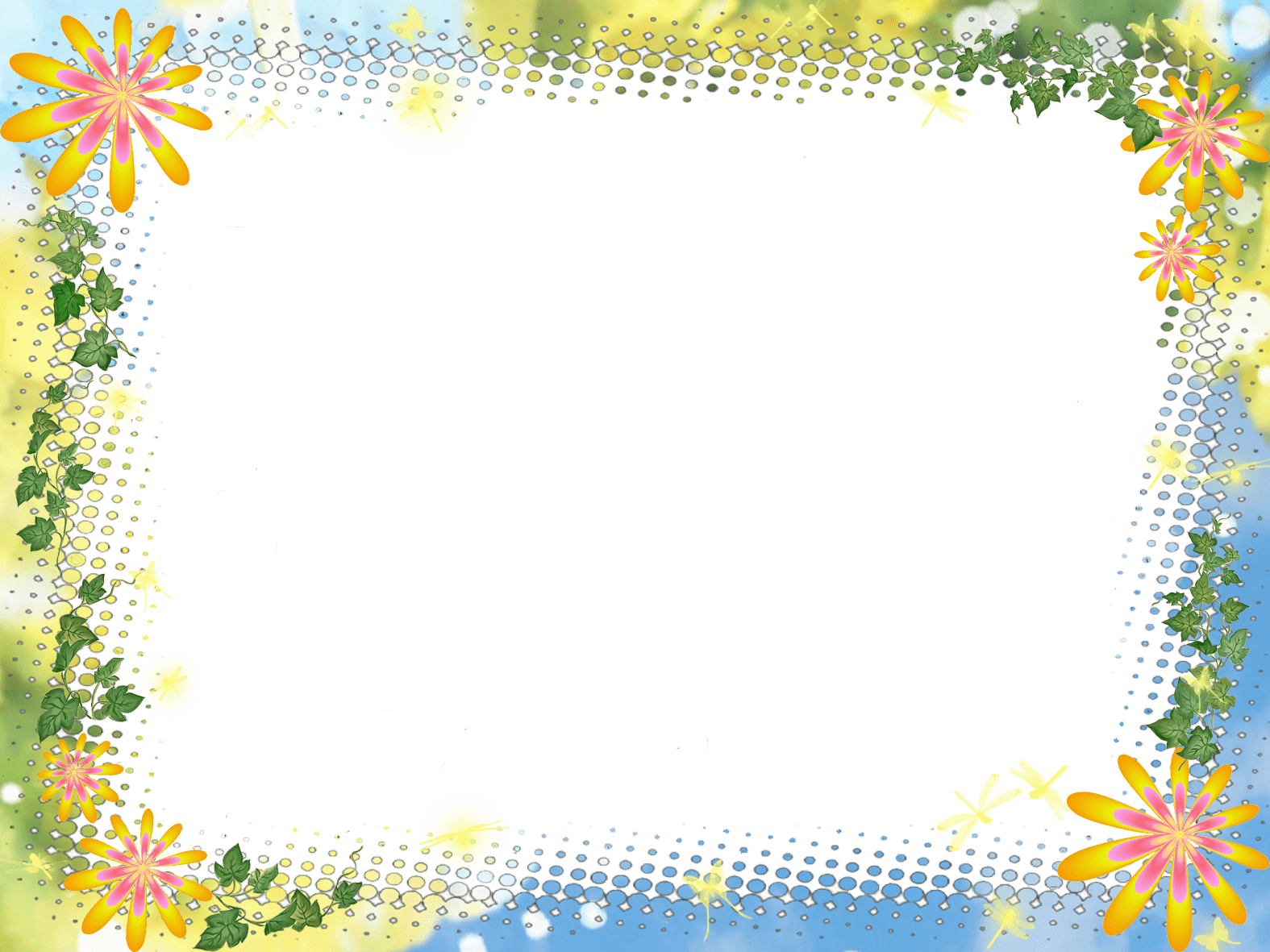 Ребята, на какой картинке друзья поступают правильно?
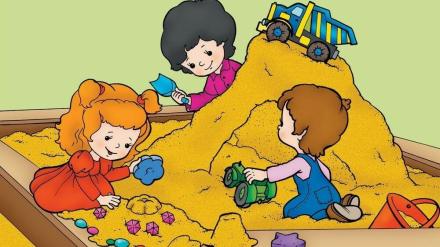 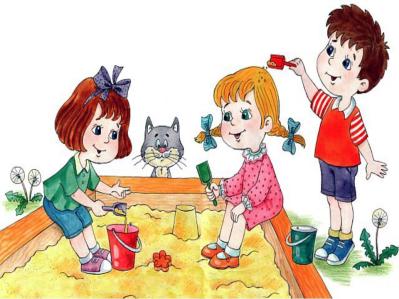 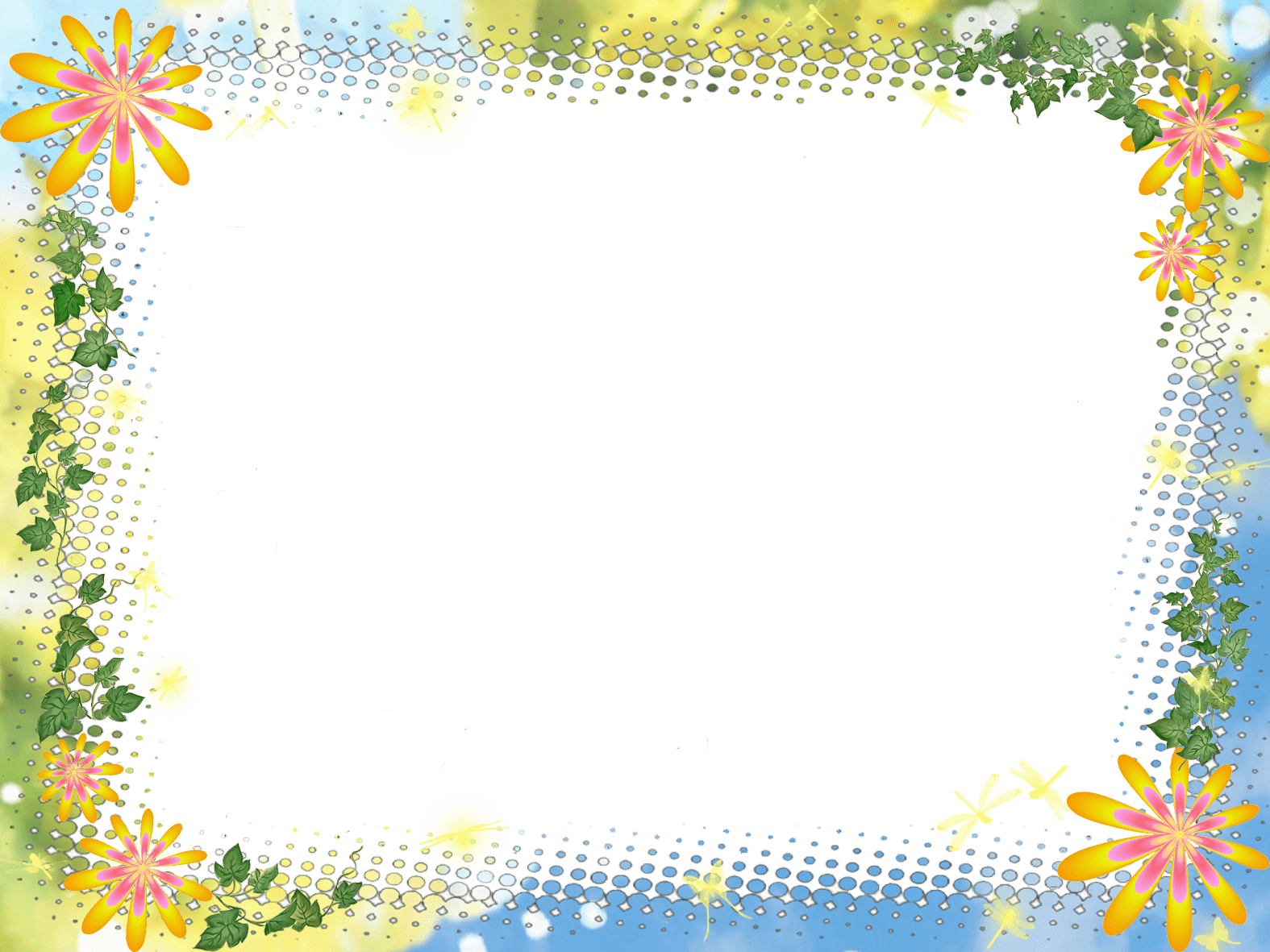 Ребята, на какой картинке друзья поступают правильно?
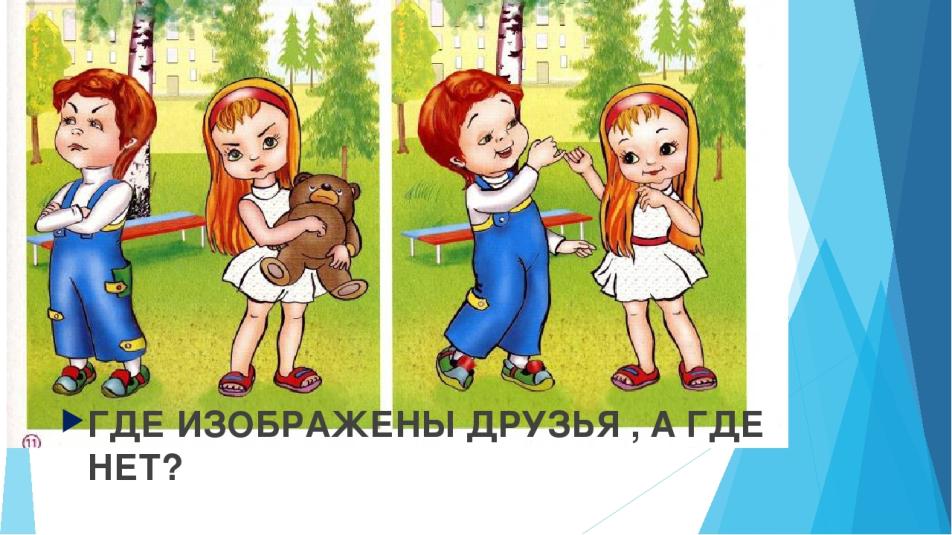 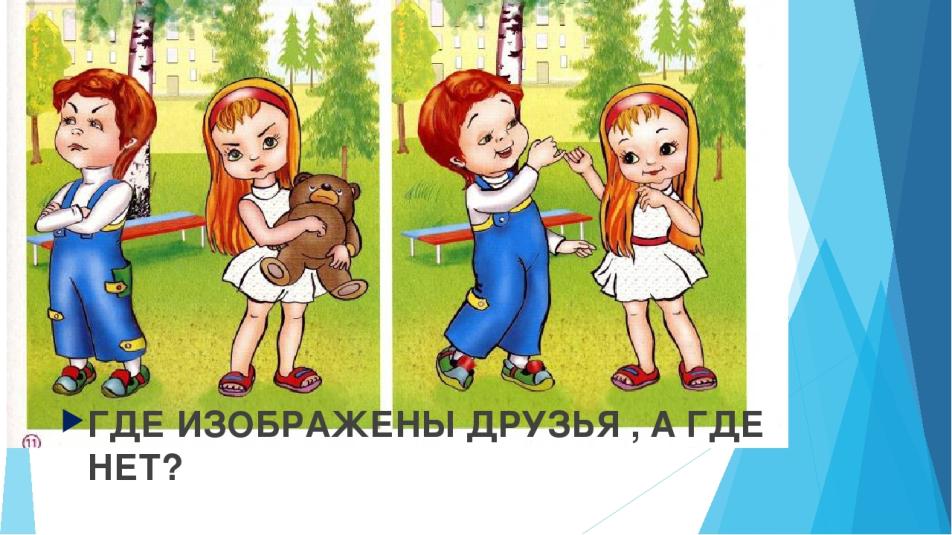 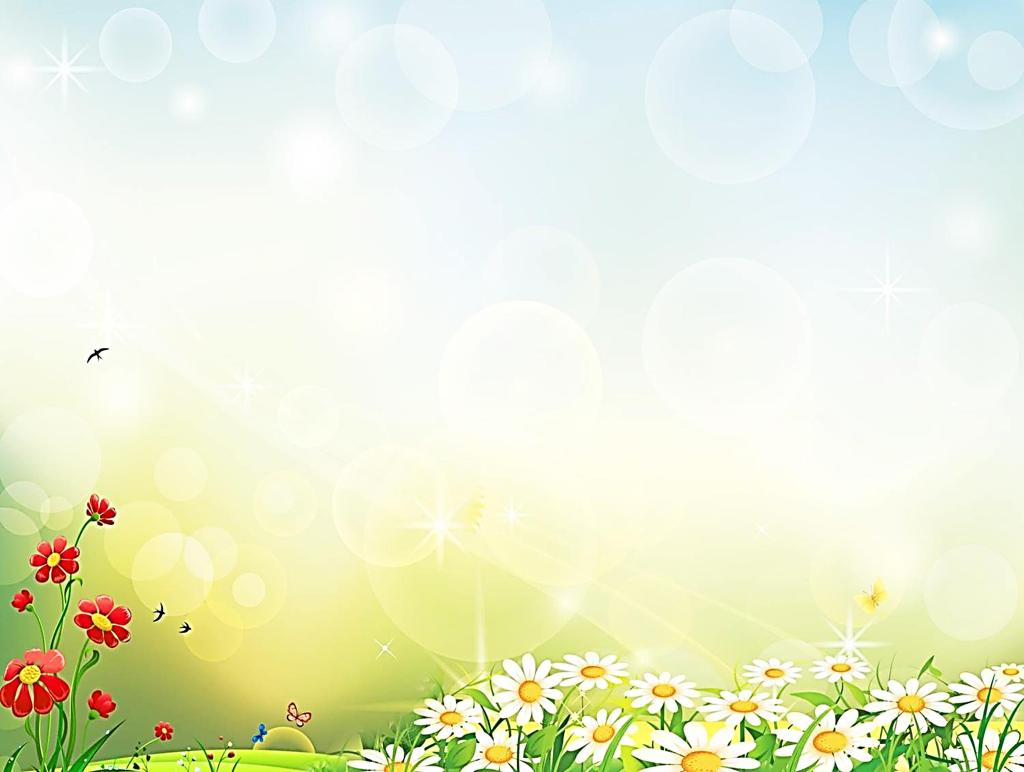 Правила дружбы
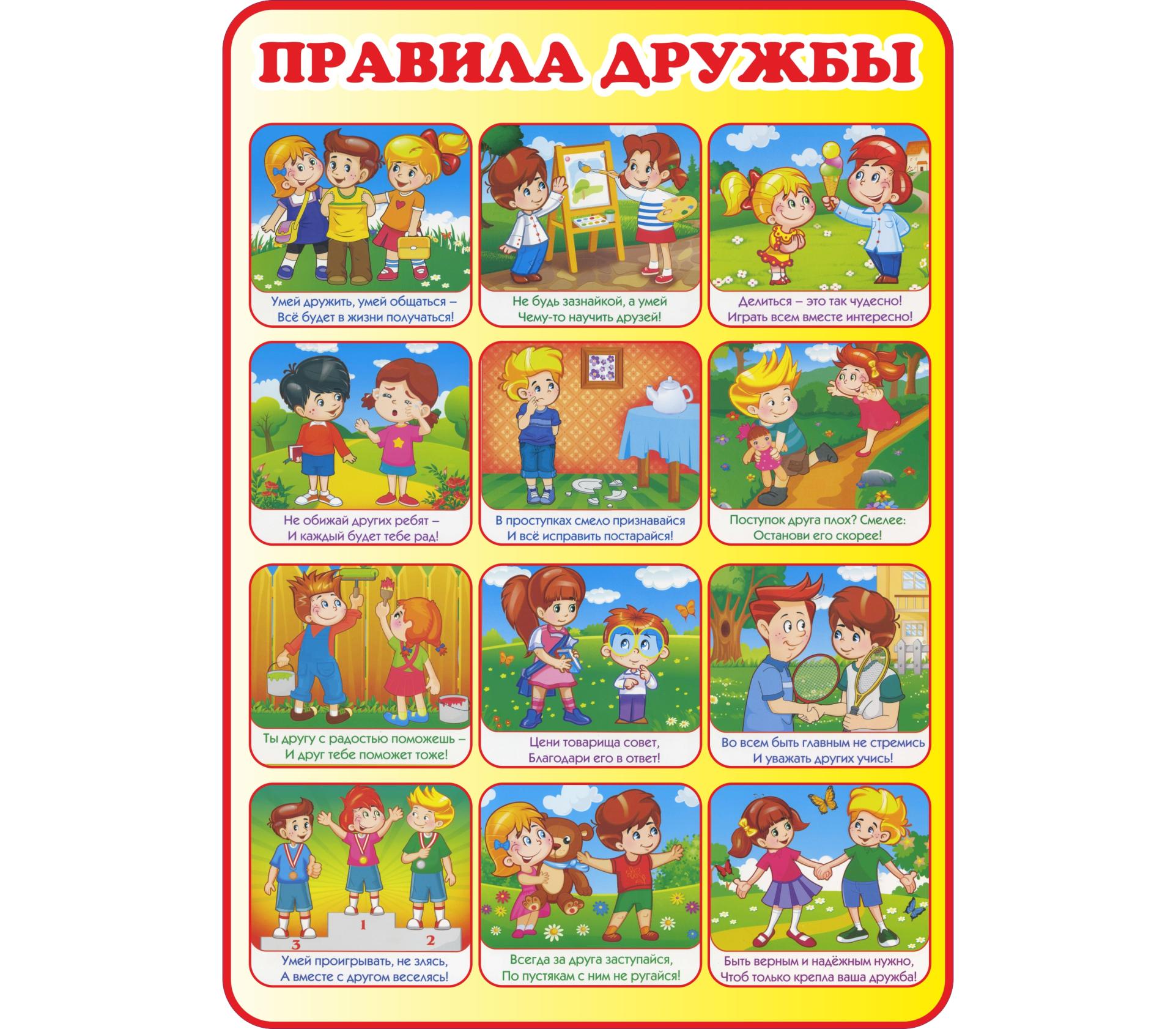 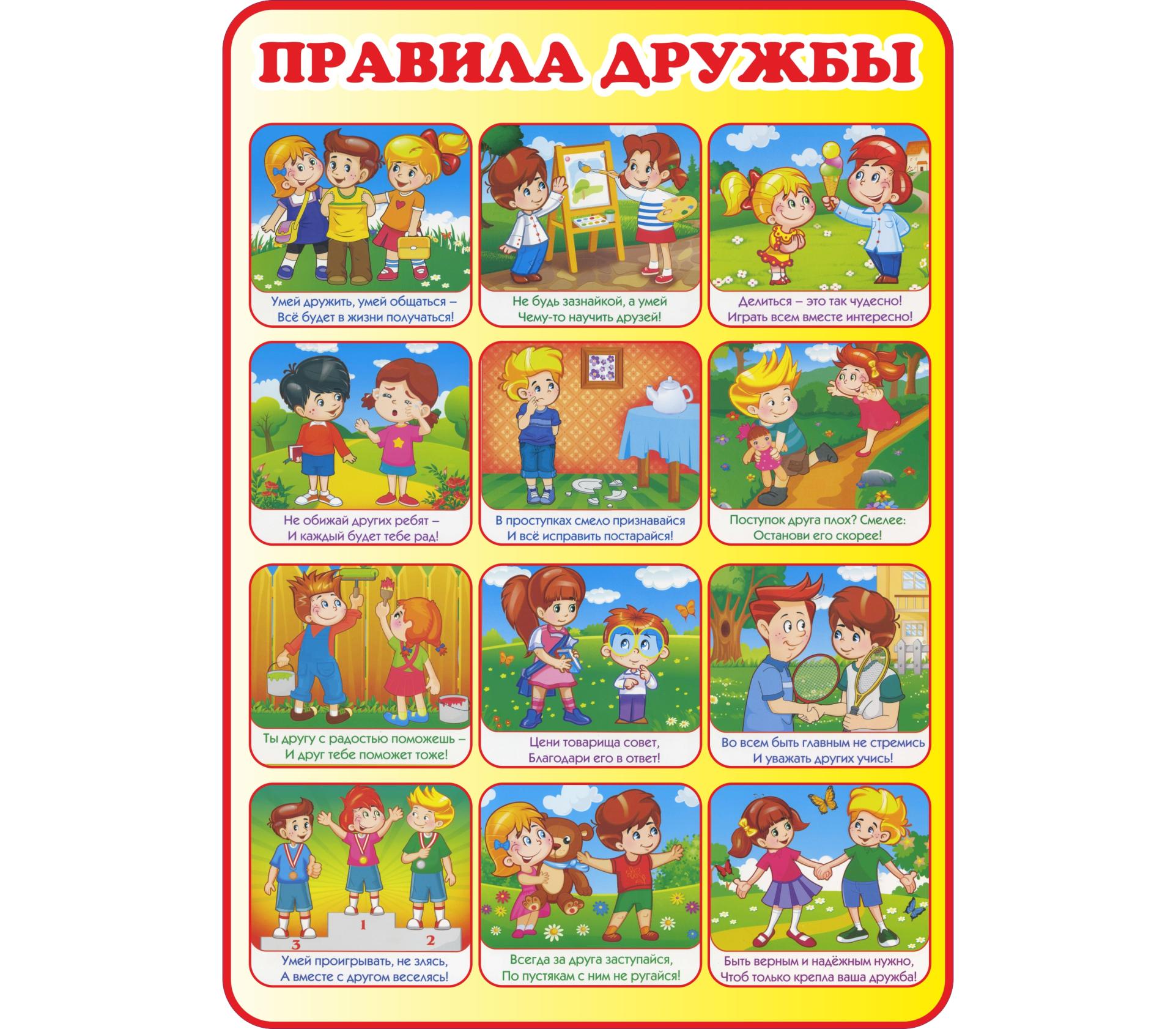 Делиться -  это так чудесно! Играть всем вместе интересно!
Умей дружить, умей общаться – Все в жизни будет получаться
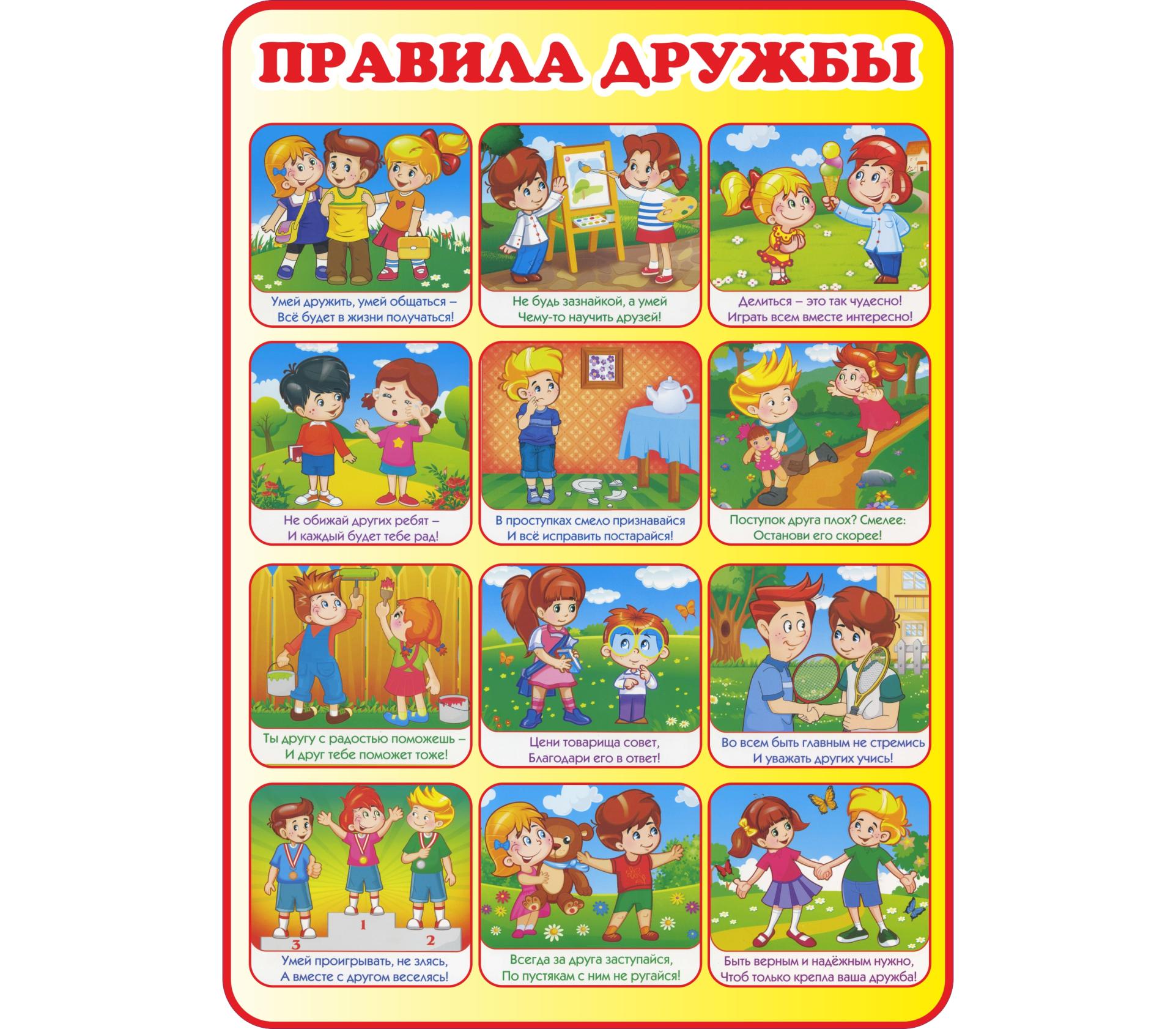 Не обижай других ребят – 
И каждый будет тебе рад!
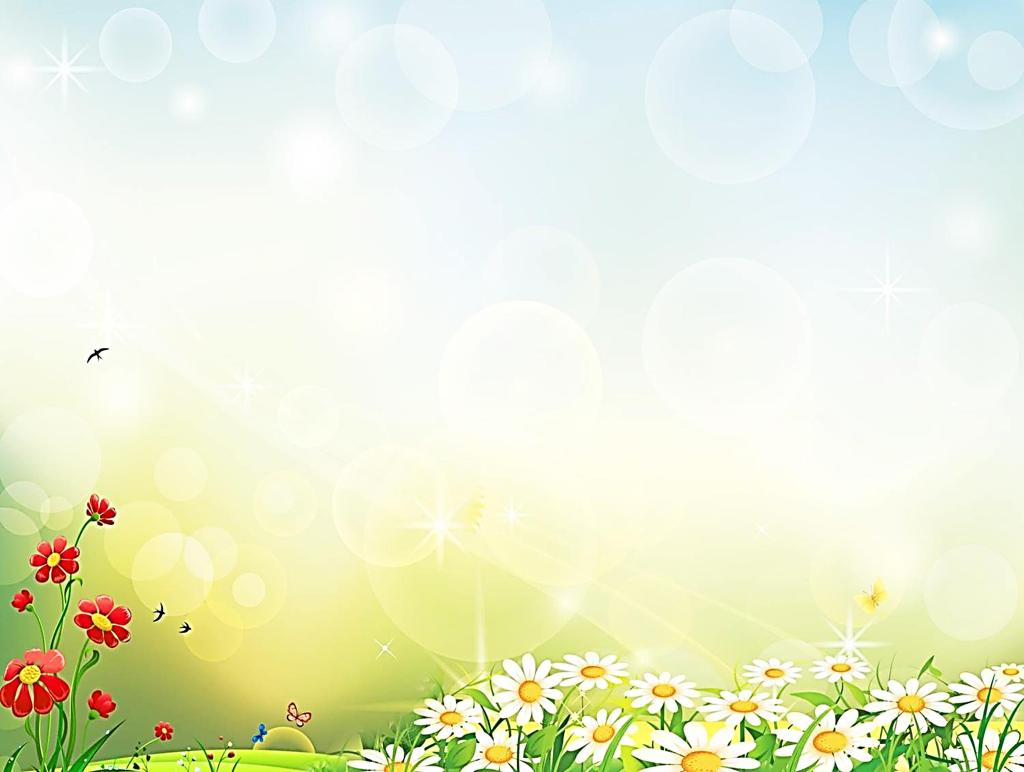 Правила дружбы
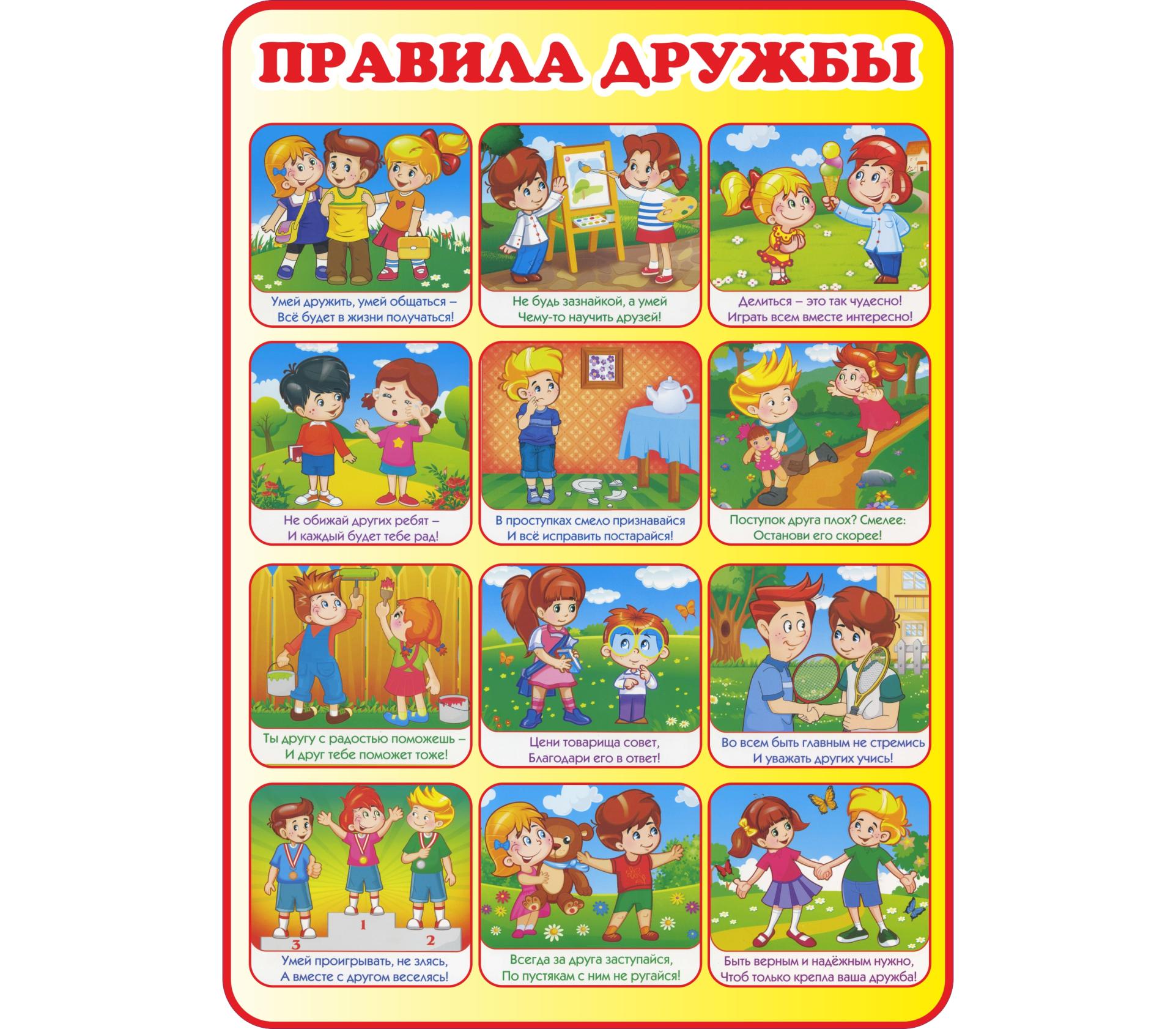 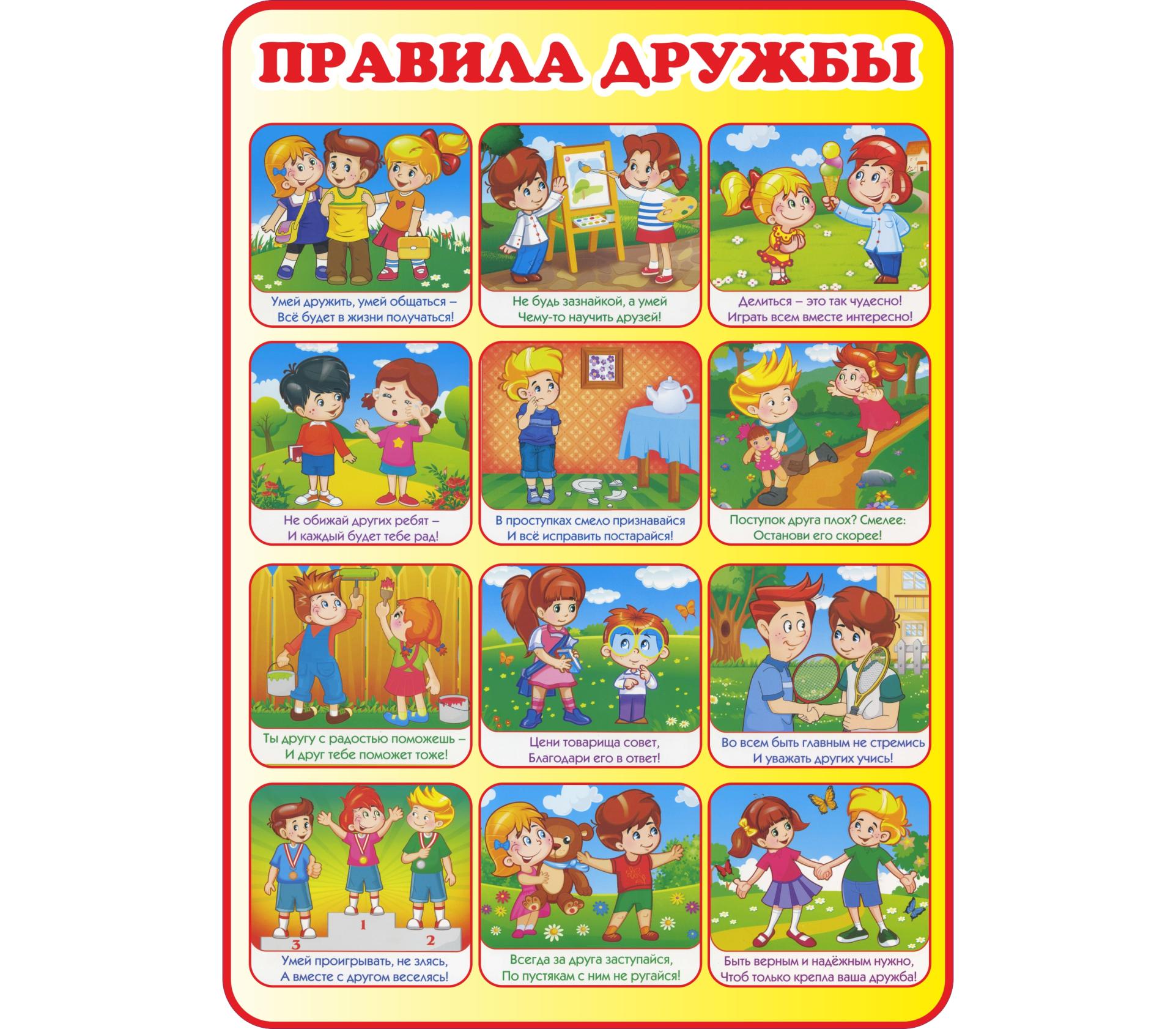 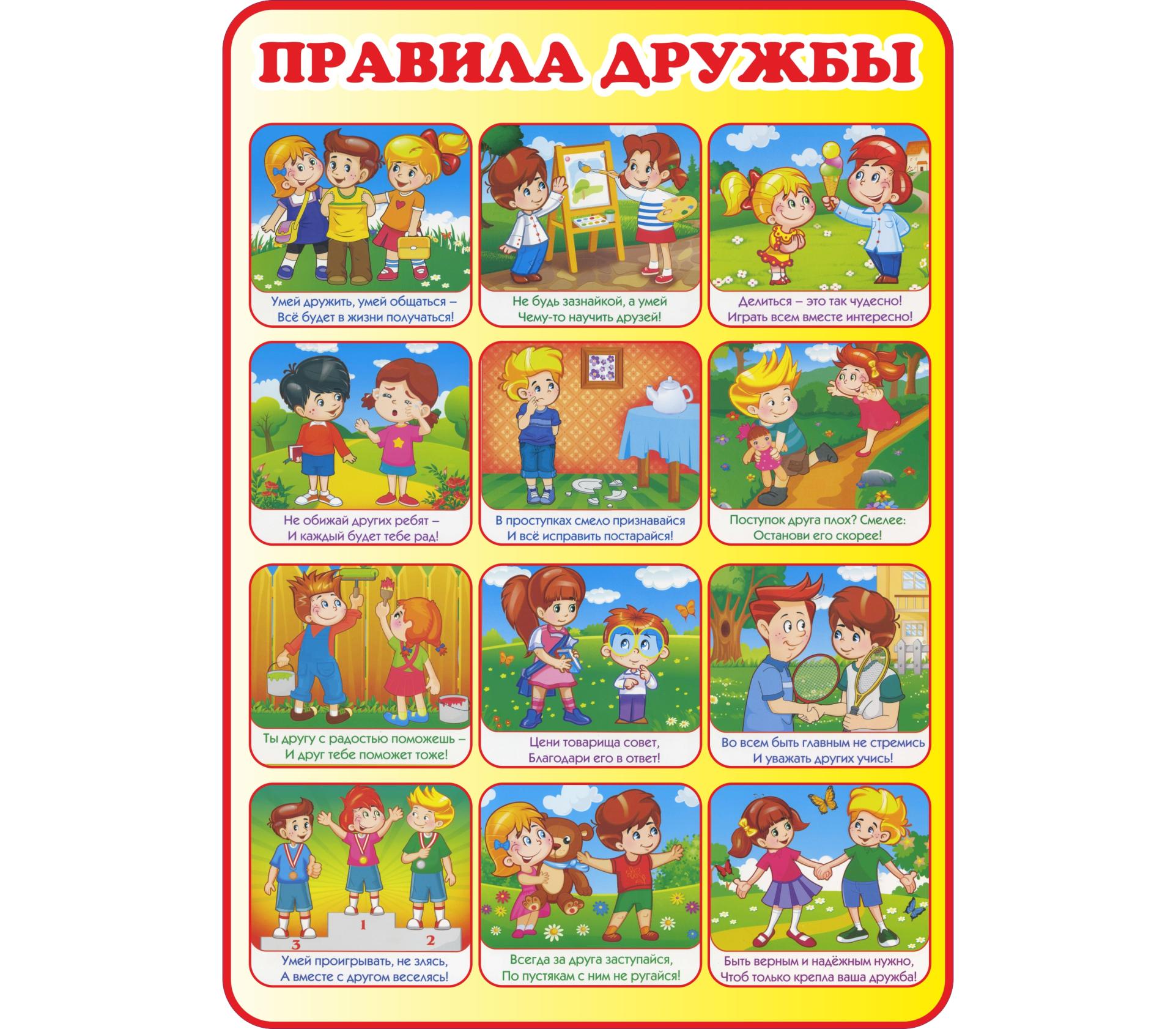 Умей проигрывать не злясь,
А вместе с другом веселясь!
Всегда за друга заступайся 
По пустякам с ним не ругайся!
Ты другу с радостью поможешь - 
 И друг тебе поможет тоже!
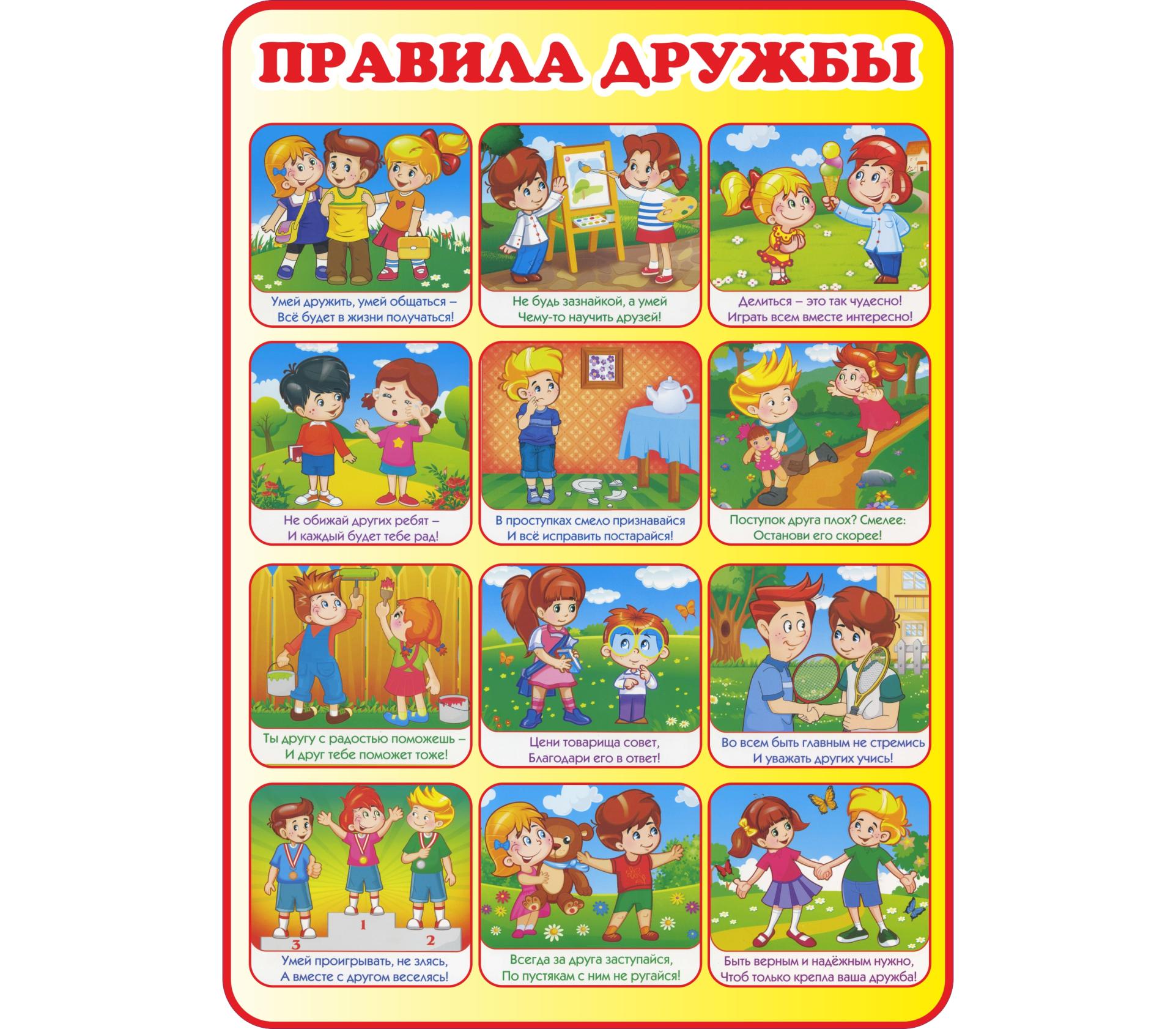 Быть верным и надежным нужно,
Чтоб только крепла ваша дружба!
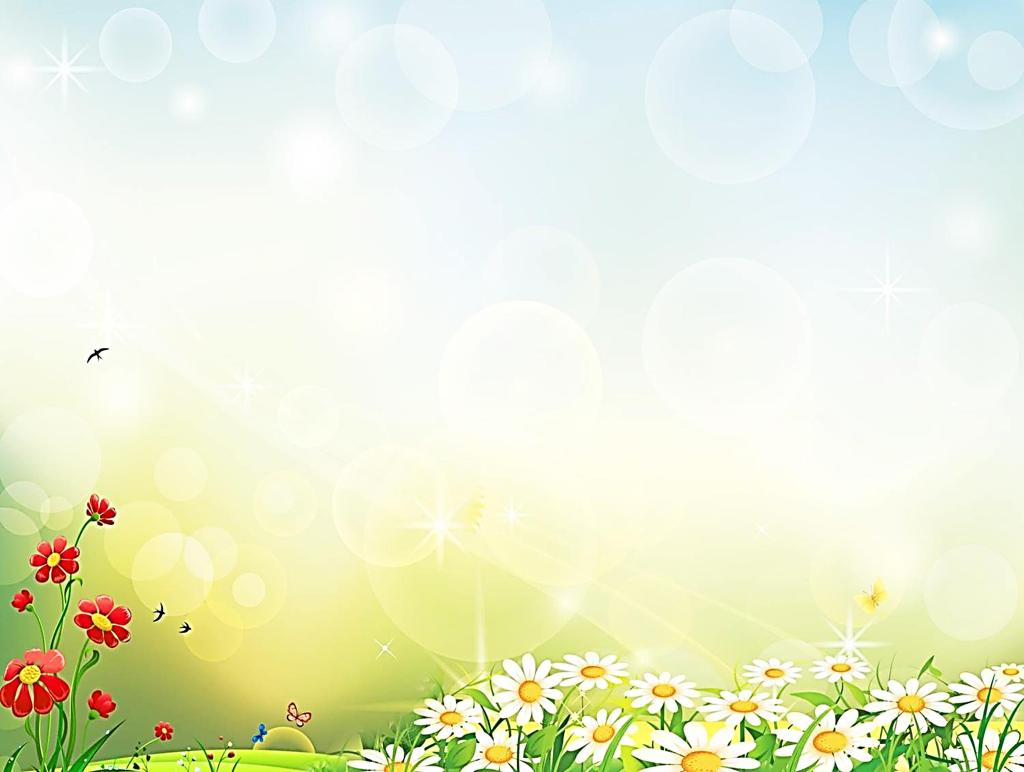 Старайся не ссориться со своим другом, а если вдруг поссорился, вспомни мирилку и непременно помирись!
Раз - мирись! Два - мирись!
И со мной не дерись!
Три - прощенья попросили!
На четыре - всё забыли!
Пять - надутым быть нельзя:
Мы теперь опять друзья!
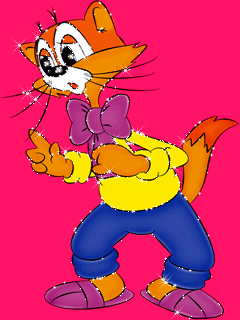 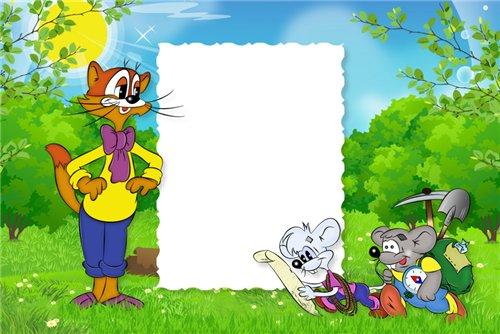 Ребята, давайте жить дружно!
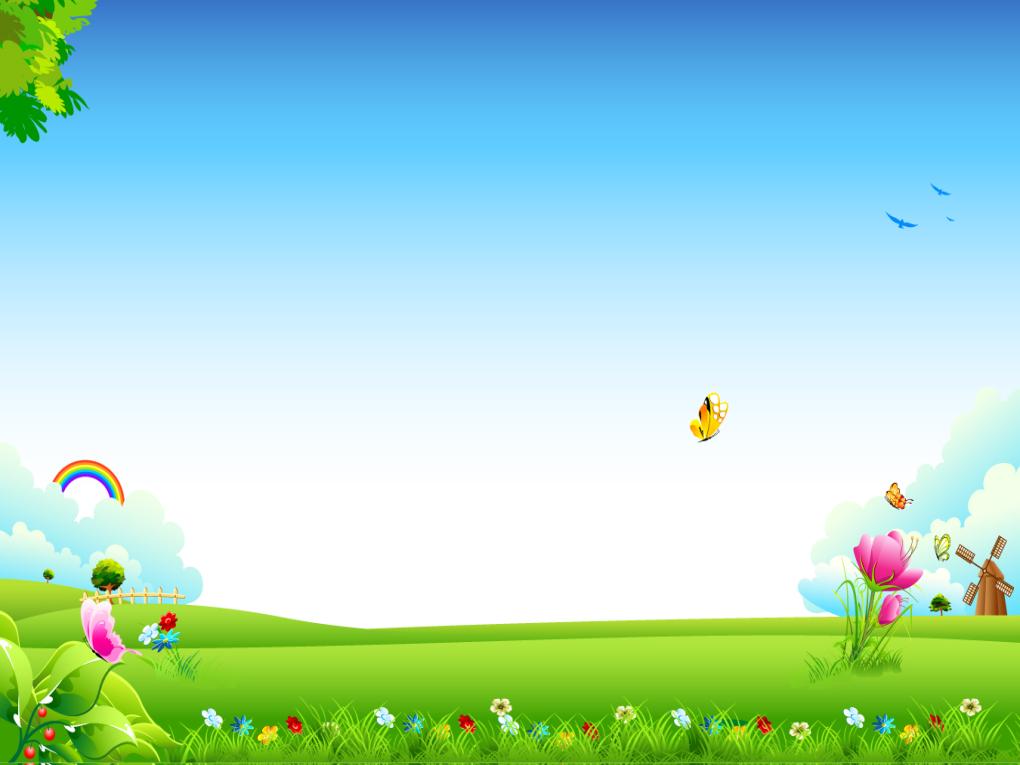 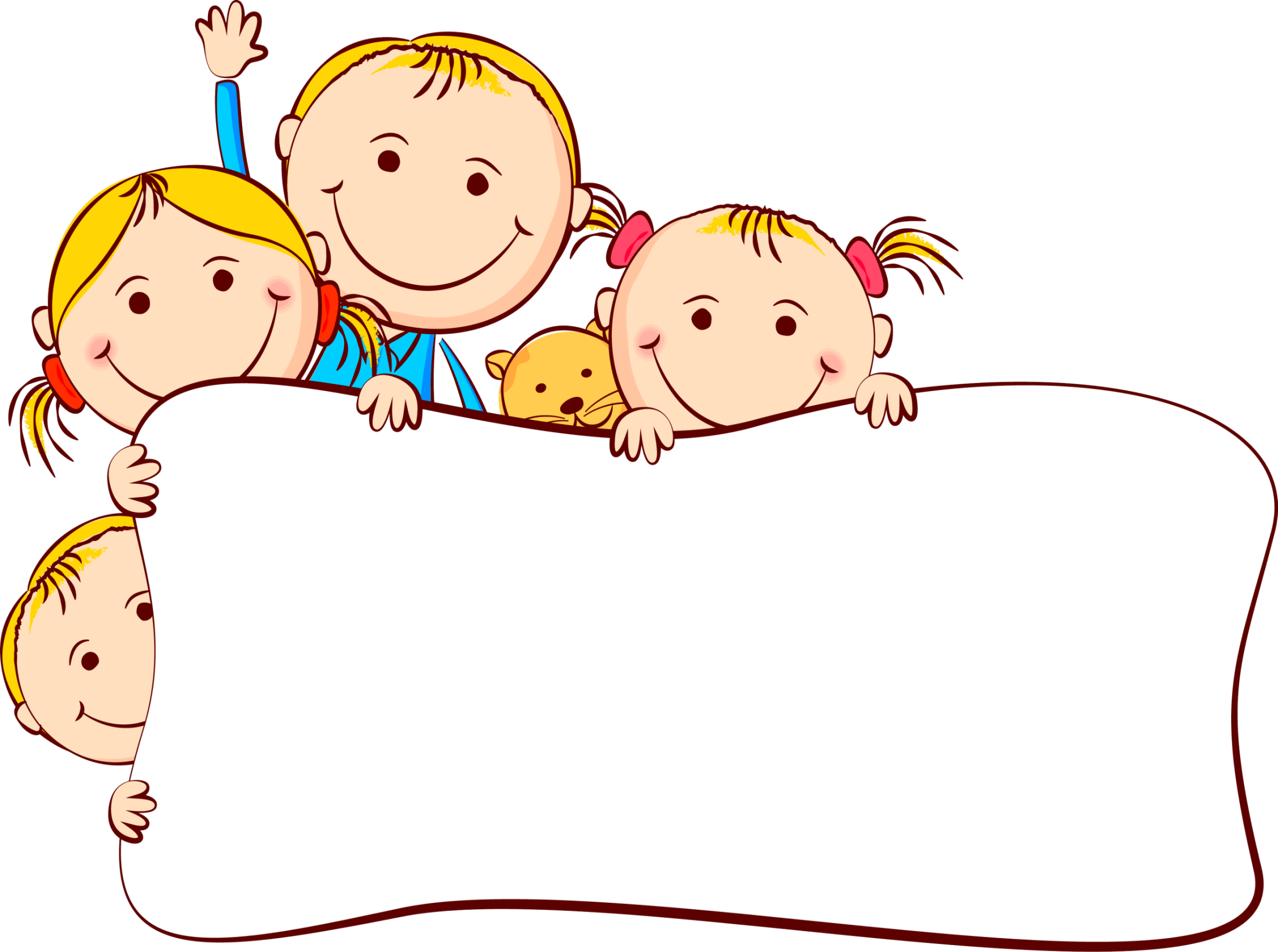 Спасибо за внимание!